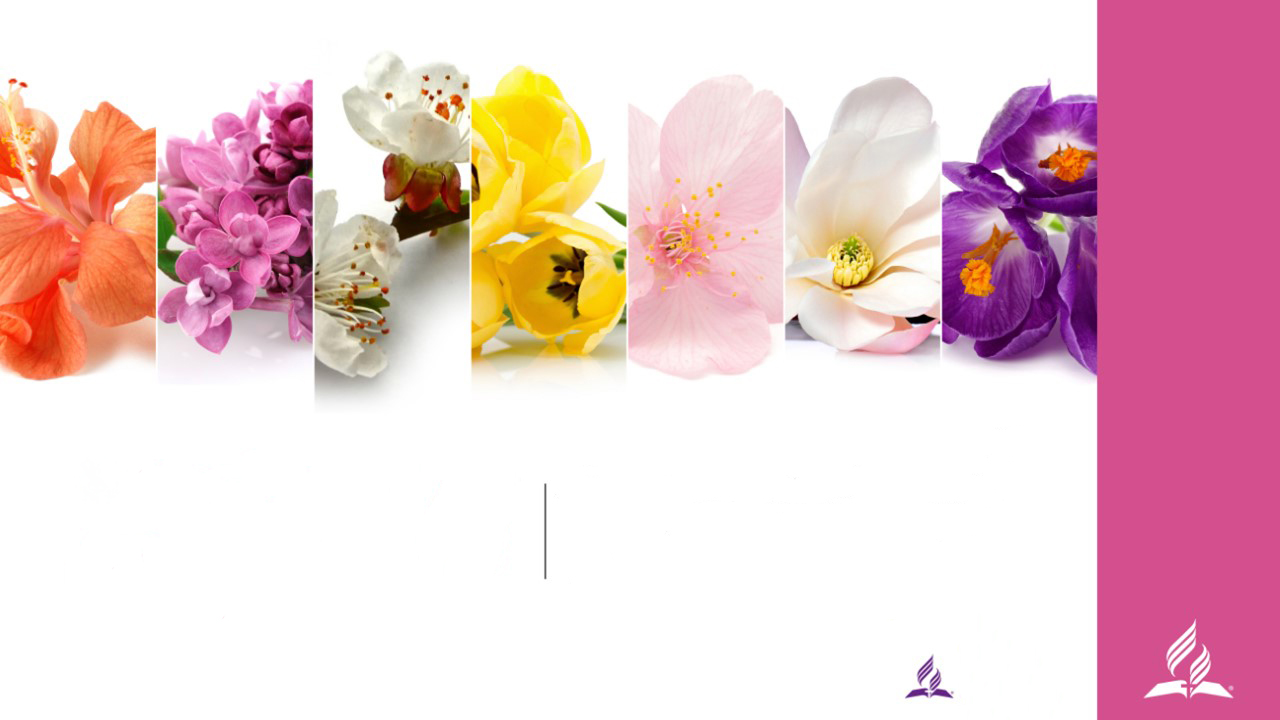 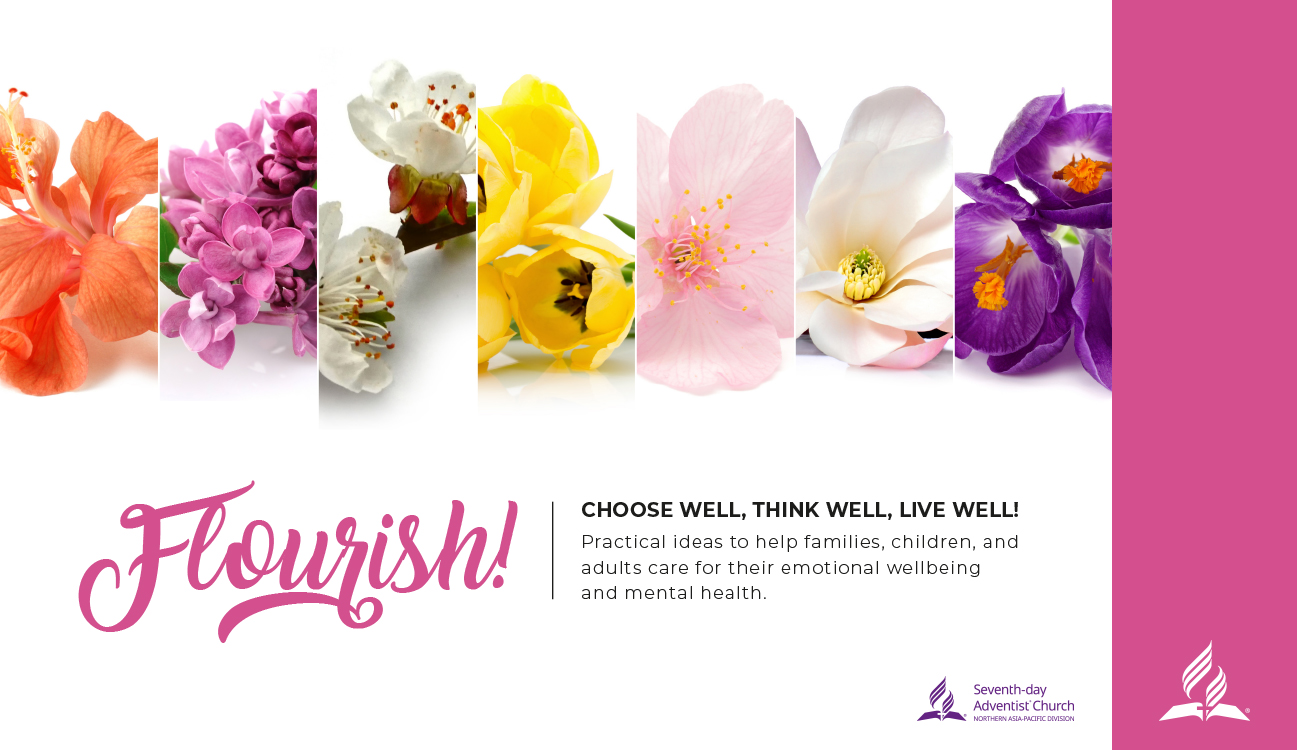 Процветай!
ВЫБИРАЙТЕ ХОРОШЕЕ, ДУМАЙТЕ О ХОРОШЕМ, ЖИВИТЕ ХОРОШО!
Практические идеи, чтобы помочь семьям,    детям и взрослым заботиться о их                    эмоциональном благосостоянии                               и умственном здоровье.
ВЫБИРАЙТЕ ЦЕЛЬ!
«Дары различны, но Дух один и тот же; и служения различны, а Господь один и тот же; и действия различны, а Бог один и тот же, производящий всё во всех» 
1 Коринфянам 12:4-6
Нам нужно знать, что то,               что мы делаем ВАЖНО и для Бога, и для других людей.
ВЫБИРАЙТЕ ЦЕЛЬ!
Составьте список из 5-10 пунктов того,  что вам нравится и у вас хорошо получается. 
Начните заниматься по несколько минут каждый день чем-то, что вам дается легко.
ВЫБИРАЙТЕ ЦЕЛЬ!
Поблагодарите в письменной форме кого-то кто помог вам развить один из ваших навыков. С кем бы вы могли поделиться каким-то из своих навыков? 
Примите решение что-то из домашней работы выполнять наилучшим образом. Постарайтесь сделать это в развлекательной форме!
ВЫБИРАЙТЕ ЦЕЛЬ!
С помощью одного из своих навыков подарите кому-то радость.
Напишите небольшое сообщение благодарности кому-то из членов вашей семьи, однокласснику или коллеге.
ВЫБИРАЙТЕ ЦЕЛЬ!
Составьте хронологию/историю развития одного из ваших любимых навыков, чтобы отметить все усилия, которые вы вложили в него.
Вместе с семьей работайте над каким-то одним проектом, который станет благословением для других. Приготовьте суп, поухаживайте за чьим-то садом, оформите красиво комнату, уберите мусор и т.д.
ВЫБИРАЙТЕ ЦЕЛЬ!
Запишите на отдельных листках имена людей, а затем передавайте по кругу листы и пишите друг другу что у каждого из них получается лучше всего. 
Попросите кого-то из старшего поколения научить вас чему-то чему они научились еще в своей молодости. Наслаждайтесь совместным времяпровождением.
ВЫБИРАЙТЕ ЦЕЛЬ!
«Дары различны, но Дух один и тот же; и служения различны, а Господь один и тот же; и действия различны, а Бог один и тот же, производящий всё во всех» 
1 Коринфянам 12:4-6
ВЫБИРАЙТЕ ЦЕЛЬ!